Design Exams in Science Courses That Truly Measure Learning Outcomes
By:
Dr. Amir Kessentini     
Dr. Adel Gahmesh             
Mr. Abdullah Zubain
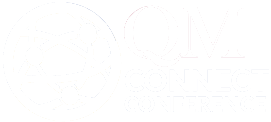 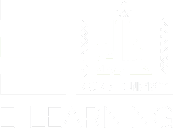 Oct. 30 - Nov. 2, 2018St. Louis, Missouri
E-Learning Deanship
@ King Khalid University
Agenda
QM implementation at King Khalid University

Strong QM Exams in Science Courses
Agenda
QM implementation at King Khalid University
History
Statistics
Awards
History
Since 2010 with QM
8 Years
Statistics
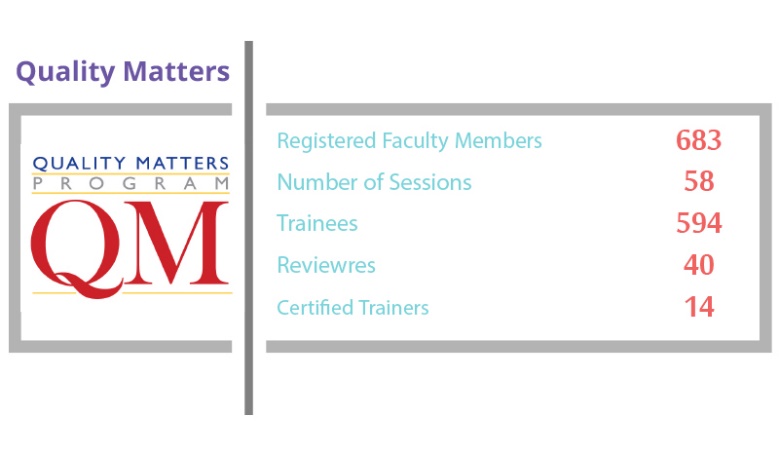 Statistics
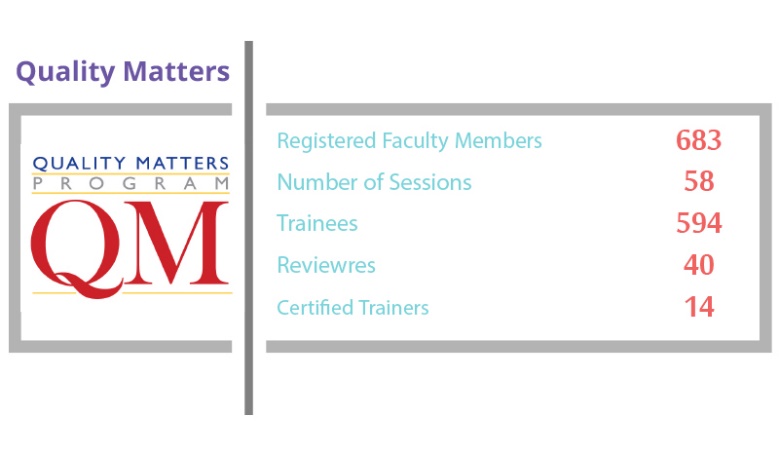 Statistics
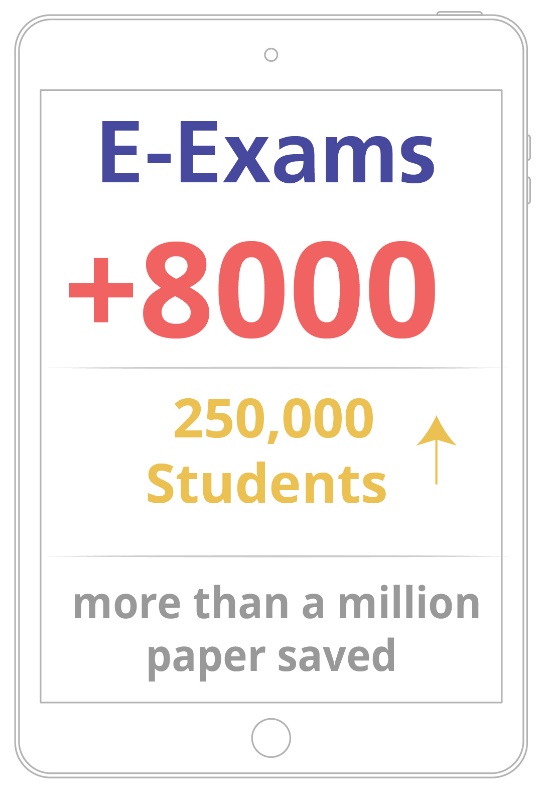 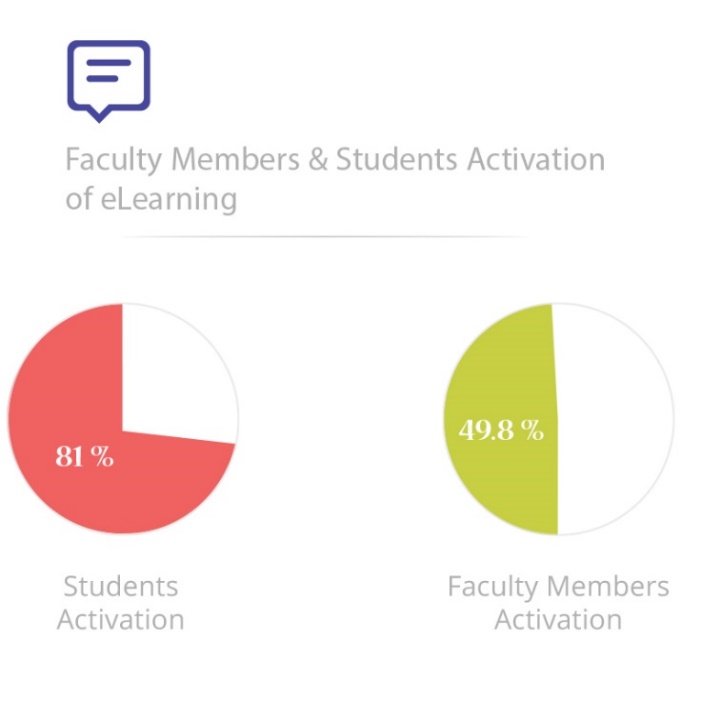 Statistics
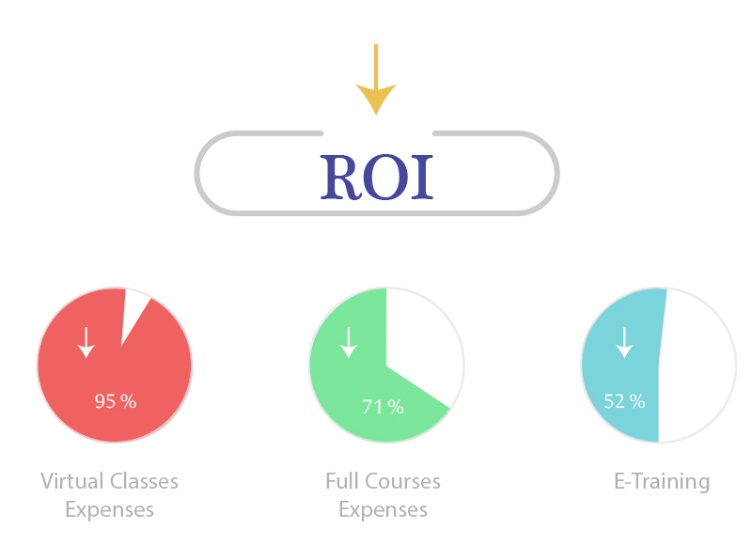 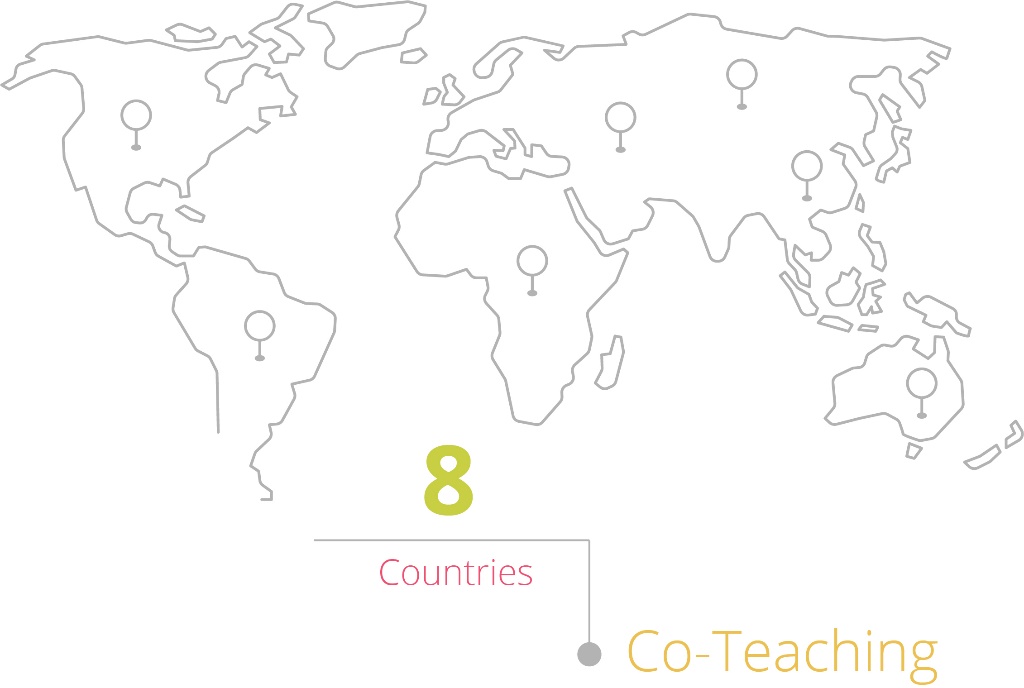 Statistics
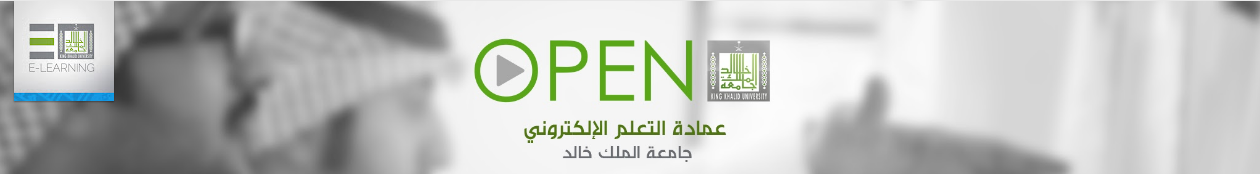 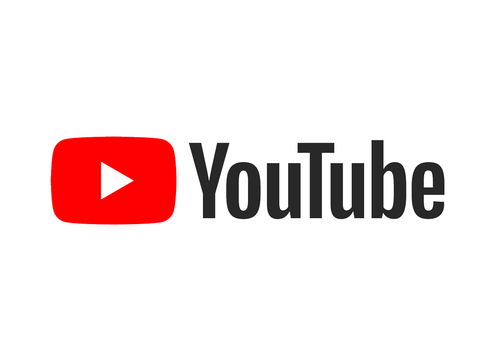 Open Channel
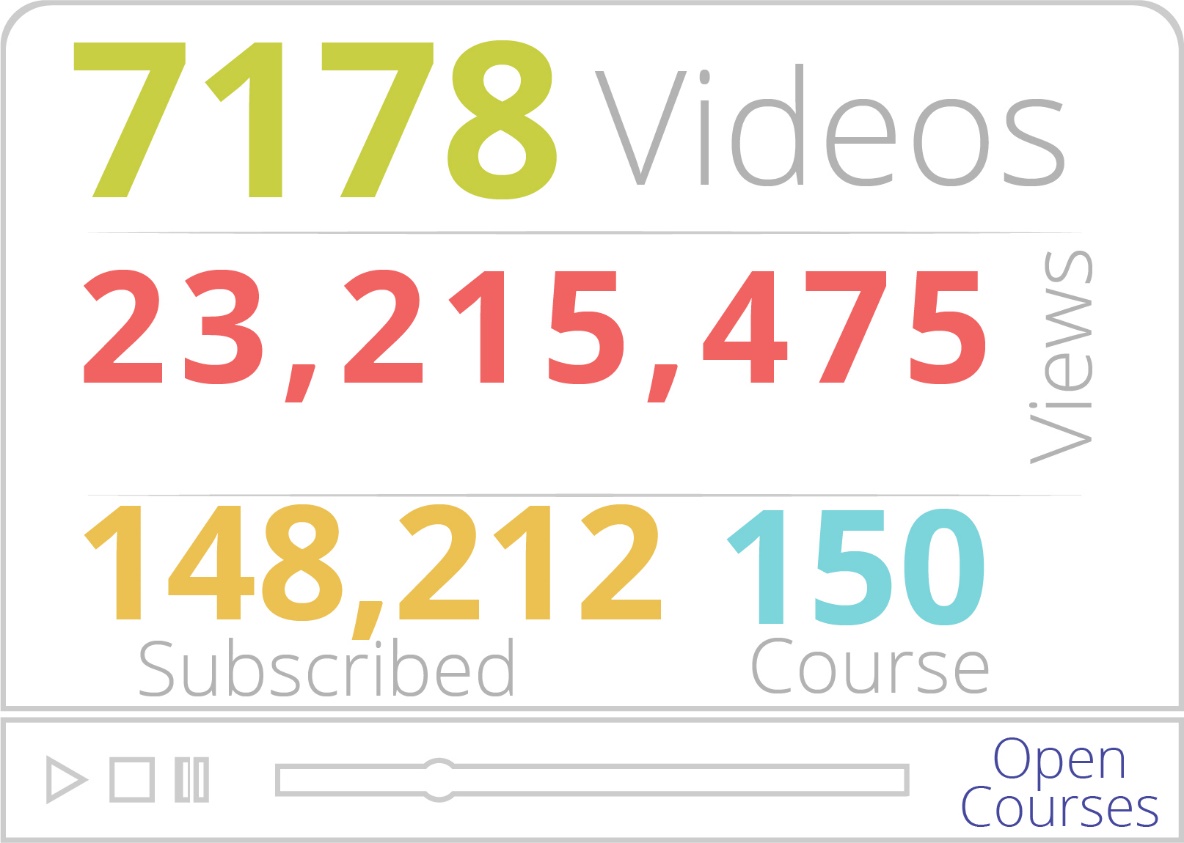 Statistics
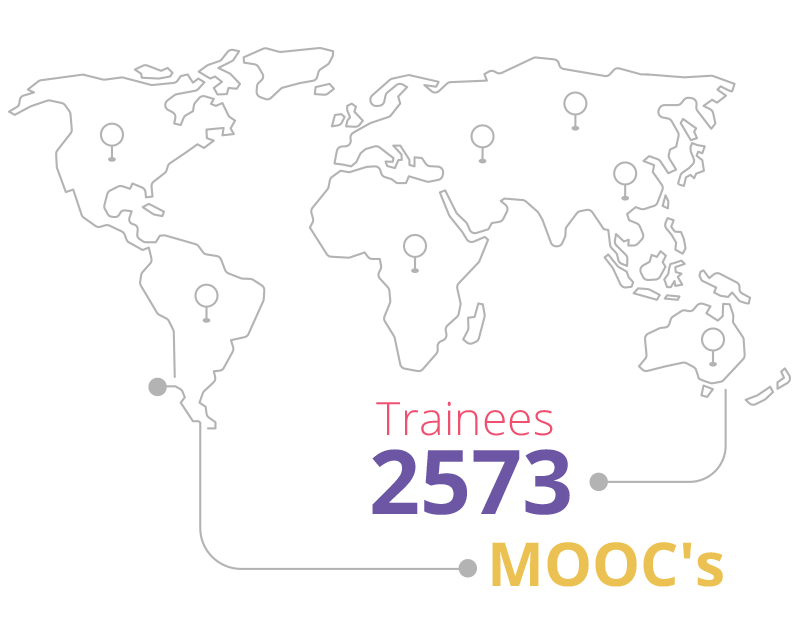 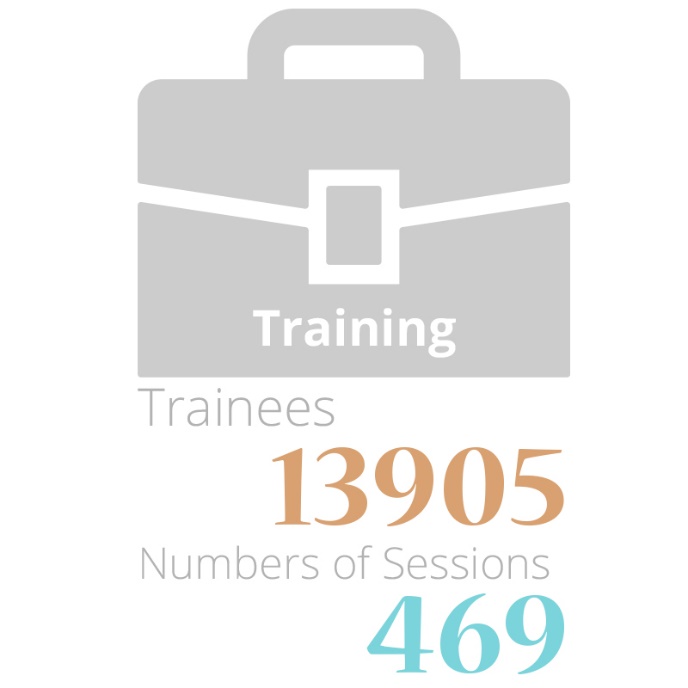 Statistics
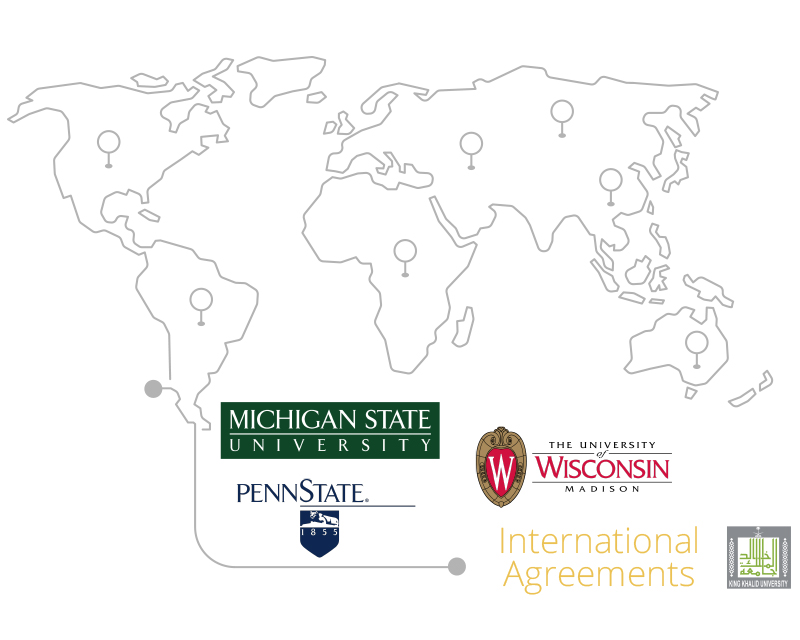 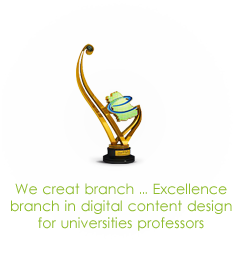 Awards
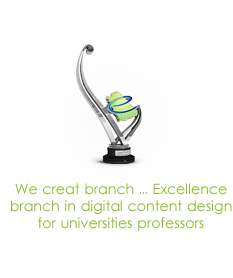 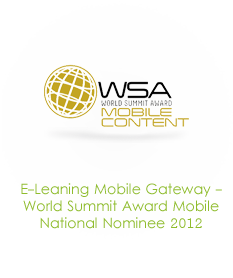 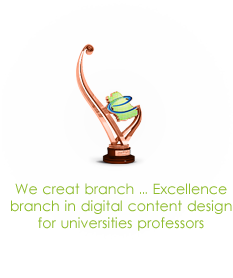 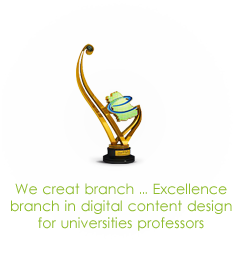 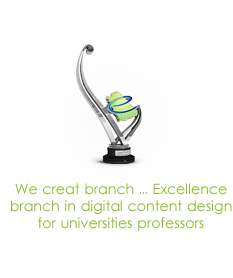 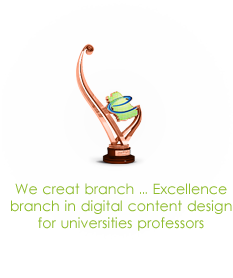 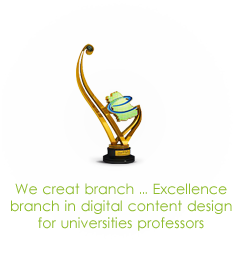 Local: 10
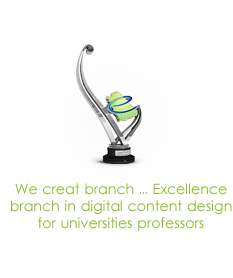 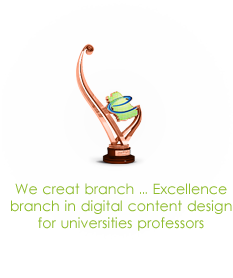 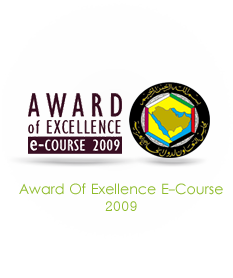 International: 4
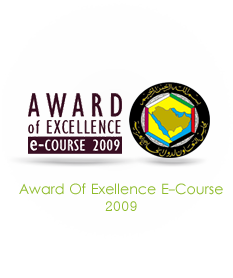 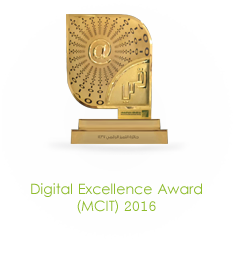 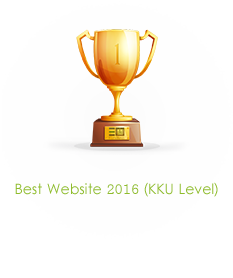 Agenda
Strong QM Exams in Science Courses
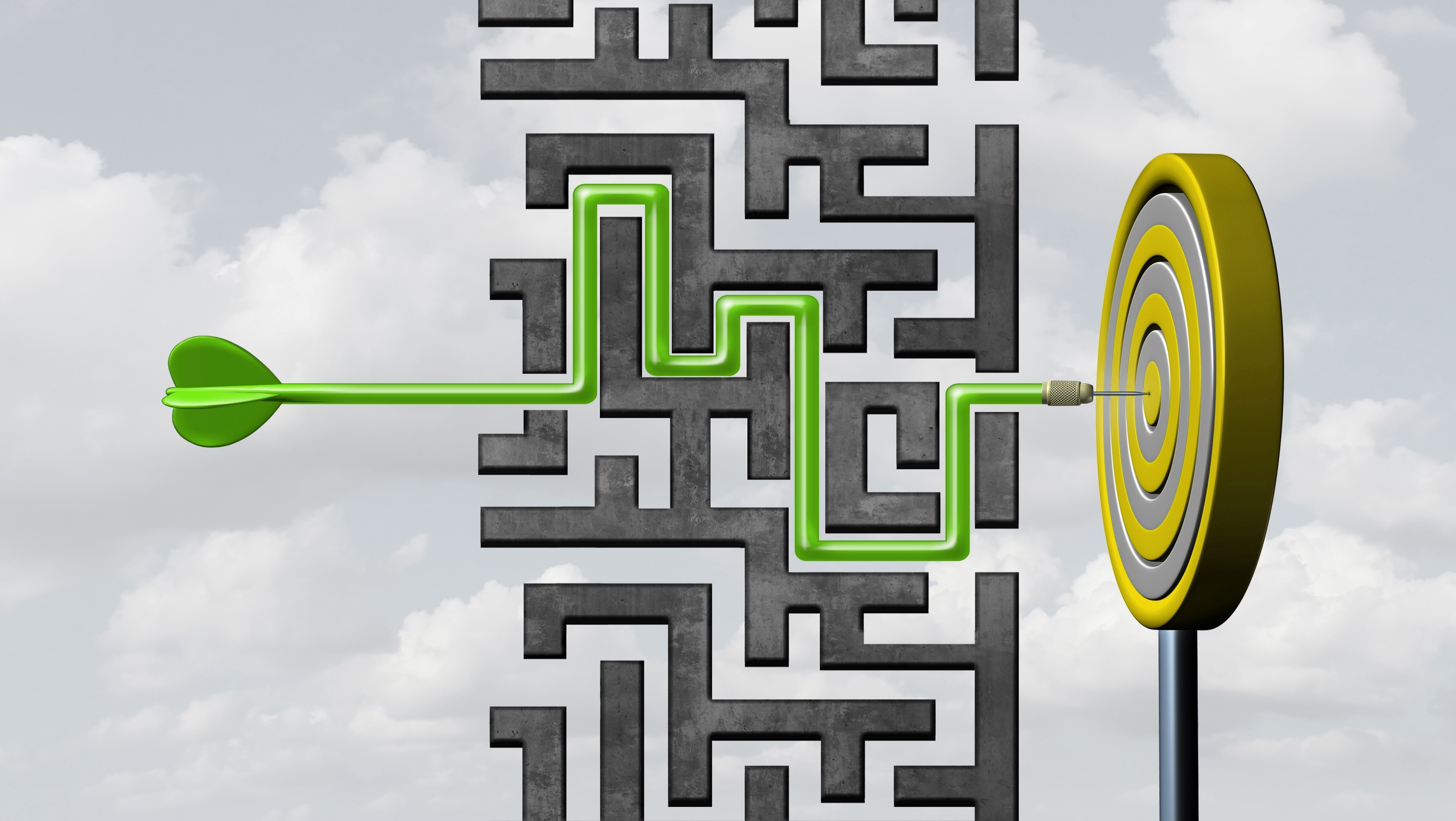 Truly measure students' learning outcomes
Problematic: Truly Measure Learning Outcomes
Paper-pencil format
Given data:
A flag-pole is held in a vertical position by two wire stays attached to the same point on the pole. The two wire stays are at angles of 41Deg and 33Deg to the pole (see figure) and the resultant force is equal to 8kN along the vertical axis of the pole. The diameter of the pole is to be 10cm.
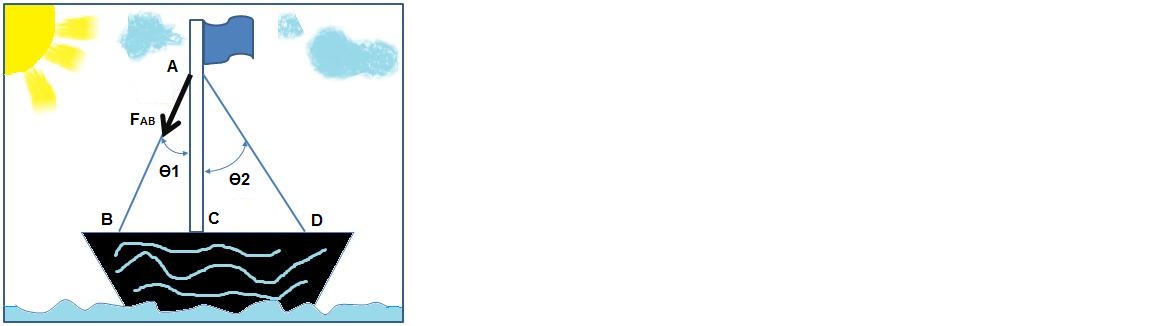 Question:
Calculate the shortening of the pole made by steel (E=200 GPa) if its original length is L0=3m
Problematic: Truly Measure Learning Outcomes
Online auto-graded format
Calculate in micrometer the shortening of the pole made by steel (E=200 GPa) if its original length is L0=3m and select the right answer:
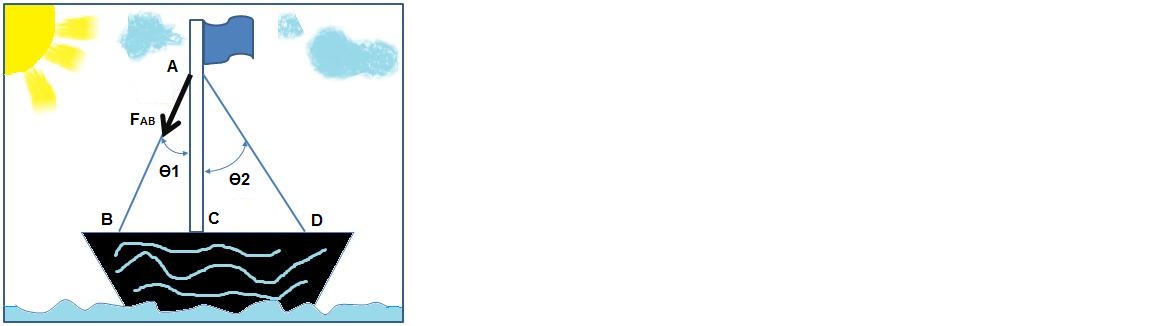 100
200
300
400
Problematic: Truly Measure Learning Outcomes
Online auto-graded format
Calculate in micrometer the shortening of the pole made by steel (E=200 GPa) if its original length is L0=3m and select the right answer:
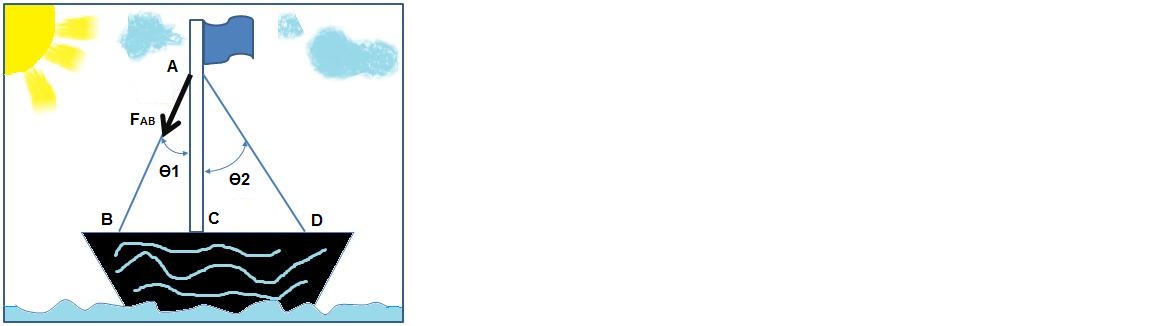 100
200
300
400
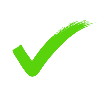 Problematic: Truly Measure Learning Outcomes
Online auto-graded format
Calculate in micrometer the shortening of the pole made by steel (E=200 GPa) if its original length is L0=3m and select the right answer:
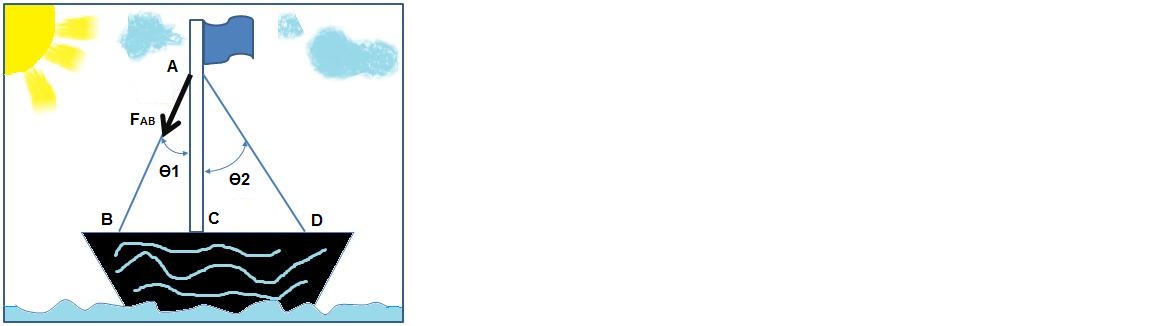 200
200
200
200
Problematic: Truly Measure Learning Outcomes
Online auto-graded format
Calculate in micrometer the shortening of the pole made by steel (E=200 GPa) if its original length is L0=3m and select the right answer:
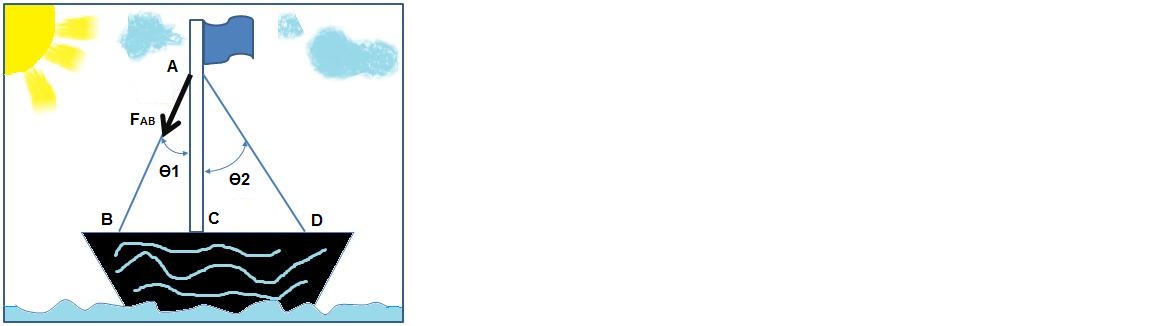 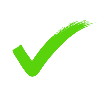 200
200
200
200
Problematic: Truly Measure Learning Outcomes
Online auto-graded format
The shortening of the pole made by steel, (E=200 GPa) if its original length is L0=3m, is to be 200 micron:
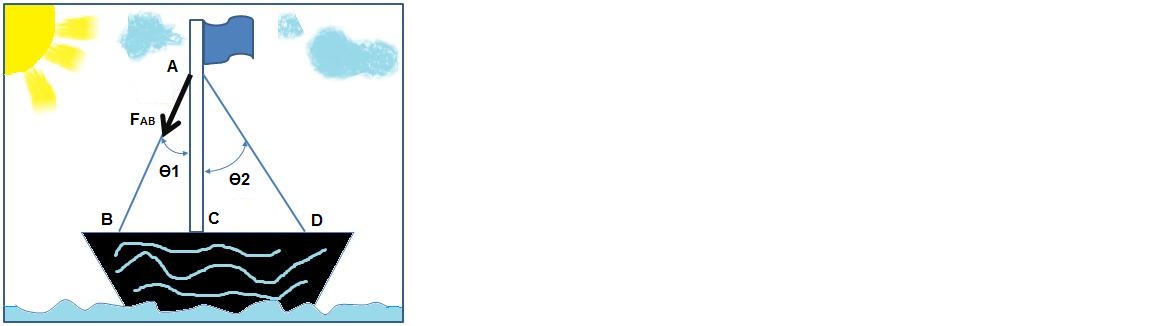 True
False
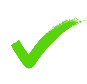 Problematic: Truly Measure Learning Outcomes
Online auto-graded format
The shortening of the pole made by steel, (E=200 GPa) if its original length is L0=3m, is to be 270 micron:
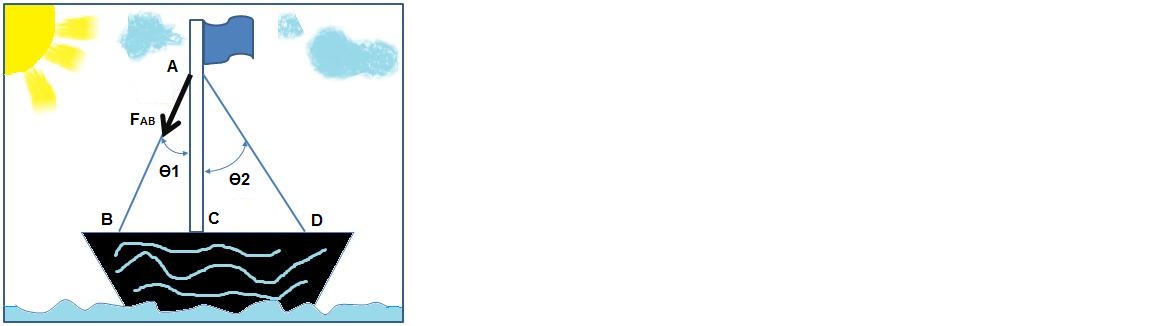 True
False
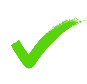 Problematic: Truly Measure Learning Outcomes
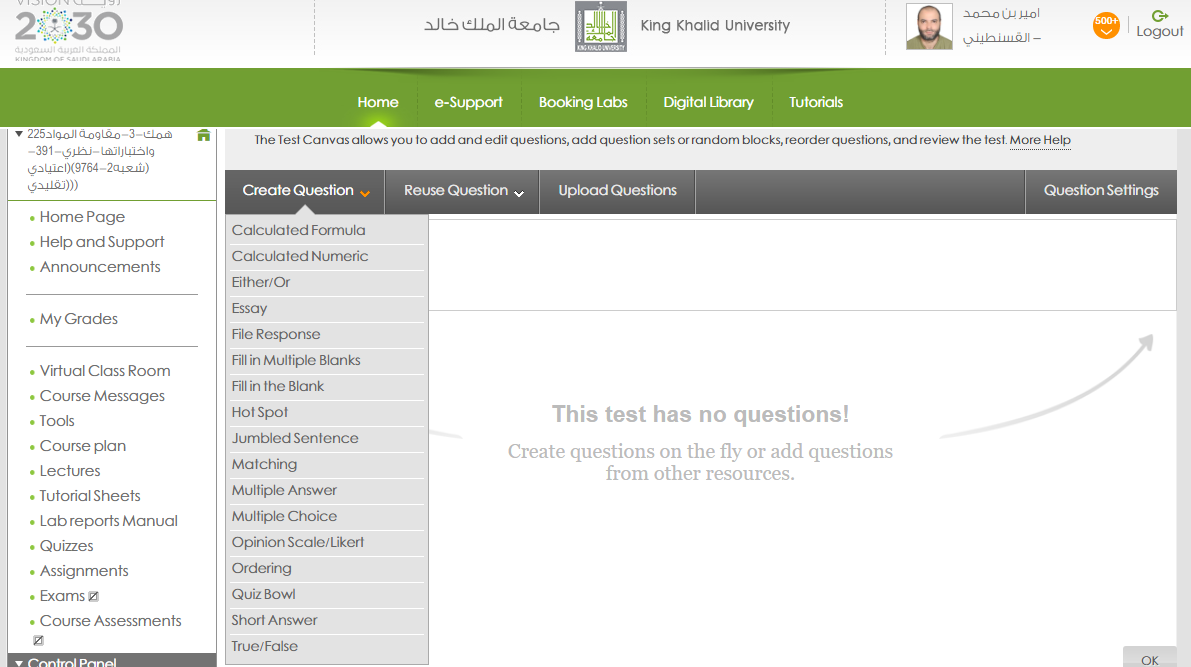 Most of questions types actually used are to be:
Multiple choice questions
Multiple answer questions
True / False questions
Big Problem in Quality Assurance
No Accuracy in LOs measurement
Problematic: Truly Measure Learning Outcomes
?
How online instructors can design and transform exams in science courses from the paper-pencil format to online assessments?
?
Exams made of mostly multiple-choice questions and similar are not effective to  measure learning outcomes,
?
In Engineering as in many other math and science disciplines, most exams need to assess students' mastery of knowledge and skills with calculation as well as problem solving,
?
Truly measure students' learning outcomes while ensuring academic integrity and meeting QM standards.
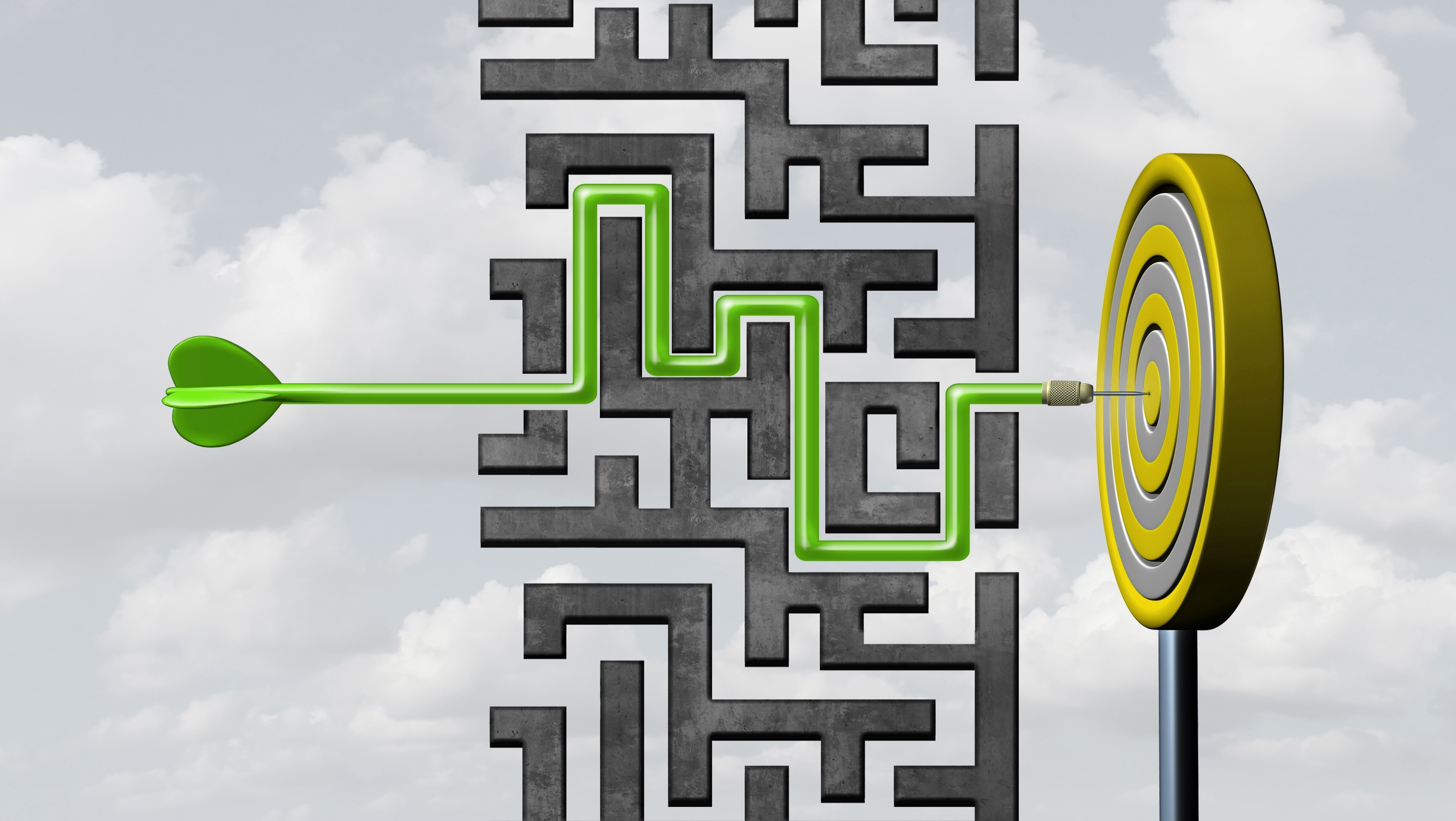 Truly measure students' learning outcomes
Big Challenges
SRS. 3.1.
“A problem analysis demonstrates critical thinking skills”
?? How to ENSURE
1
QM alignment principle relating to measurable learning objectives and effective assessments to meet QM standards.
SRS 1.4.
“academic integrity”
?? How to ENSURE
2
Academic integrity.
Big Challenges
SRS. 3.1.
A problem analysis demonstrates critical thinking skills
?? How to ENSURE
1
QM alignment principle relating to measurable learning objectives and effective assessments to meet QM standards.
Starting from a paper-pencil format
You can measure each LO alone with accuracy
Build a set of calculations using Ms. Excel (unlimited)
To calculate one parameter becomes a one whole problem
Big Challenges
SRS 1.4.
academic integrity
?? How to ENSURE
2
Academic integrity.
build a set of calculations and pools
All Question becomes independent
Display one question at a time (in the exam options setting)
Randomize questions (in the exam options setting)
Use Random Blocks
Let’s move to a real case
Course: 225ME-3 Strength of Materials and their testing, QM-Recognized Course since 2015
College of Engineering
Department: Mechanical Engineering
Students: About 170 each semester, from three Academic Departments (Mechanical – Chemical - Industrial)
MLOs:
Calculate loads for static problems
Calculate normal stress and strain
Calculate Change in length using Hooke’s Law
…
---------------------------------------------
Module objectives are related to the following course general objective:
Solve Problems for solid subjected to tension
Let’s move to a real case
Paper-pencil Exam format
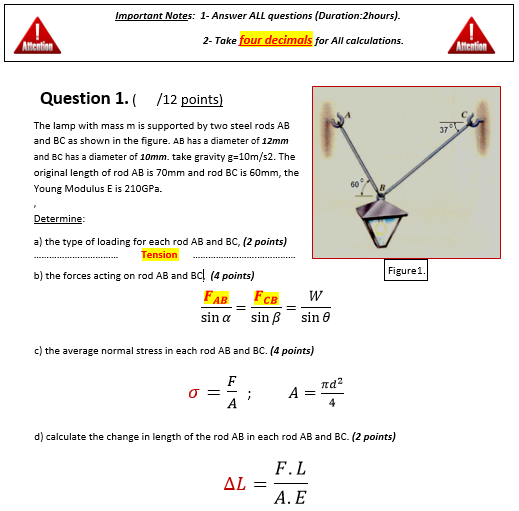 m=80 Kg.
Build a set of calculations using Ms. Excel (unlimited)
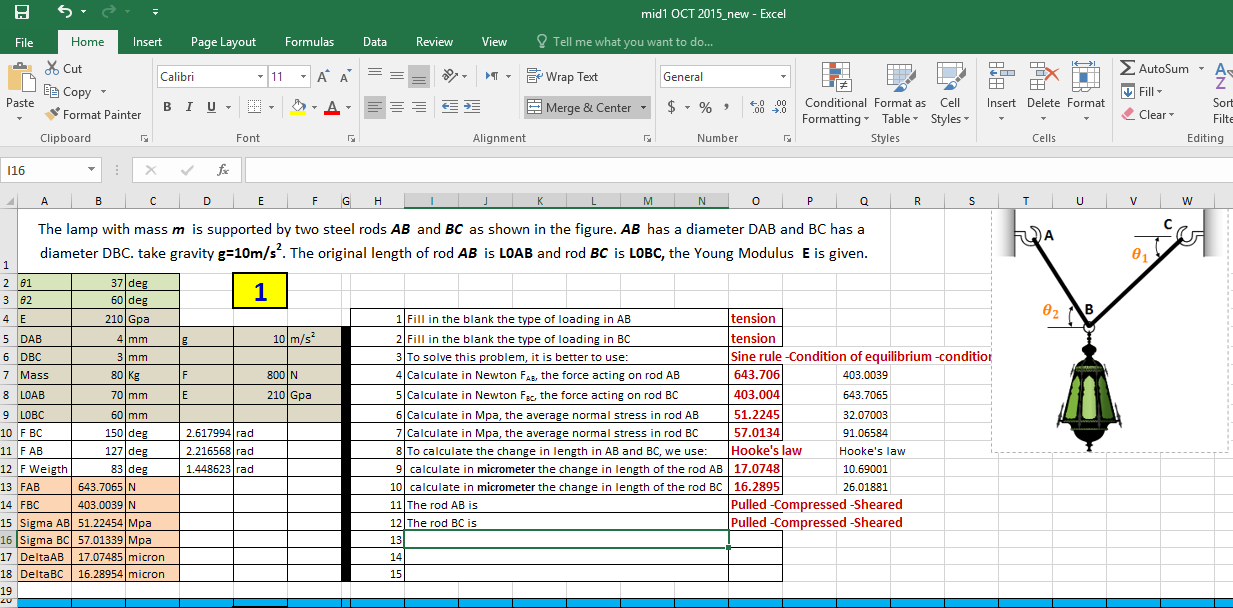 Build a set of calculations using Ms. Excel (unlimited)
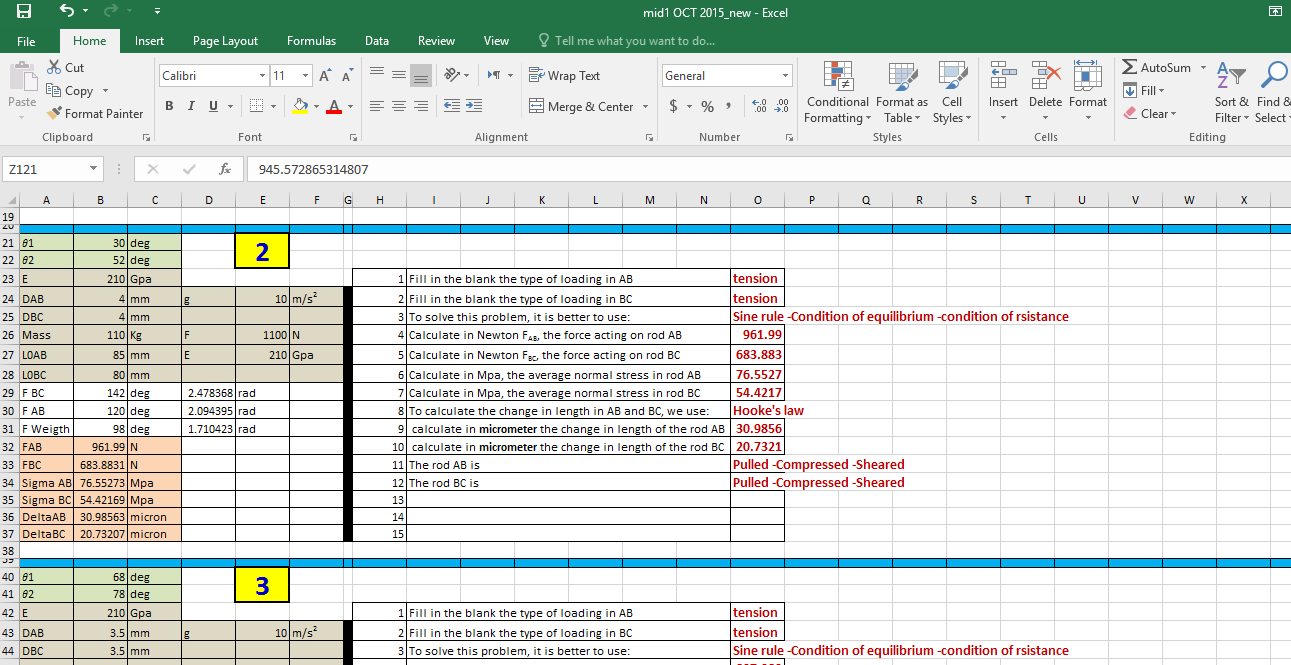 From Ms. Excel to the LMS
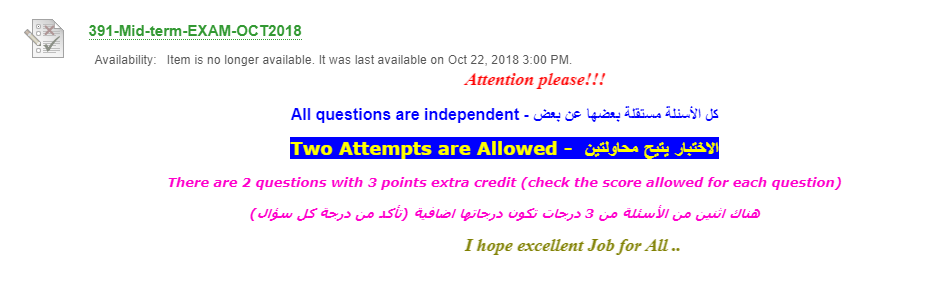 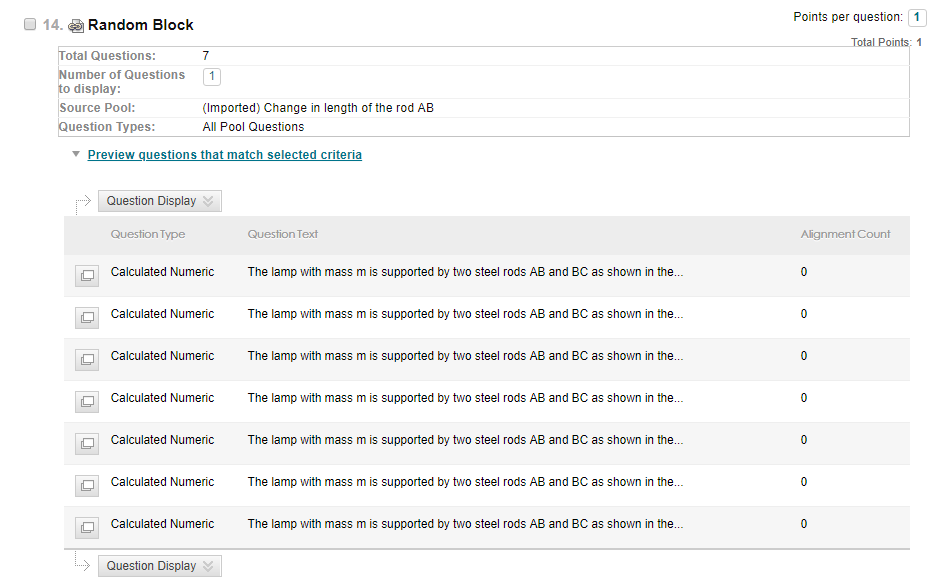 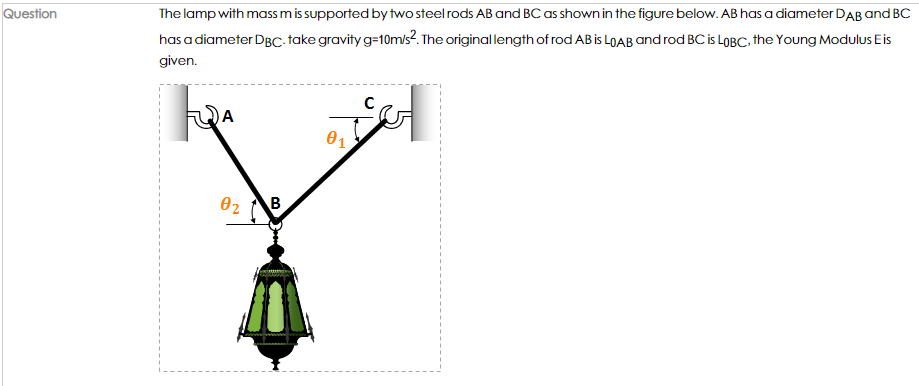 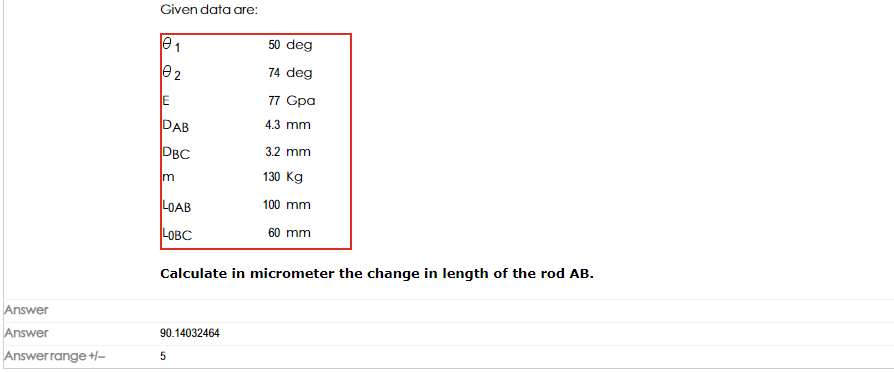 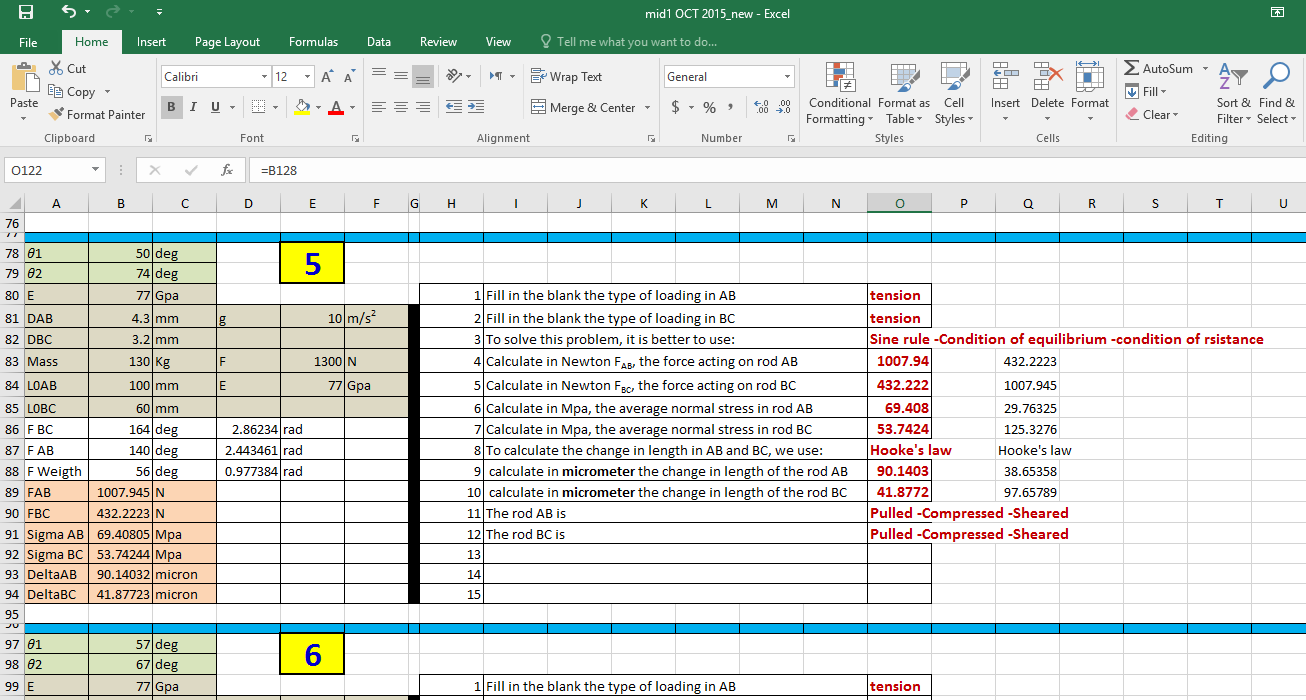 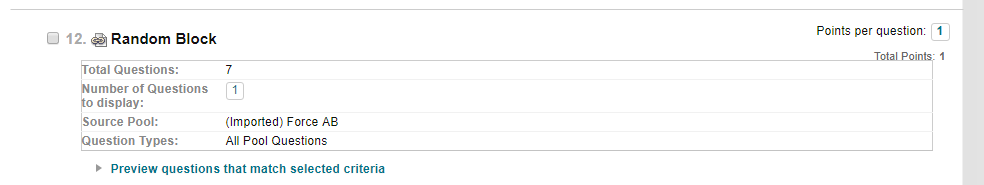 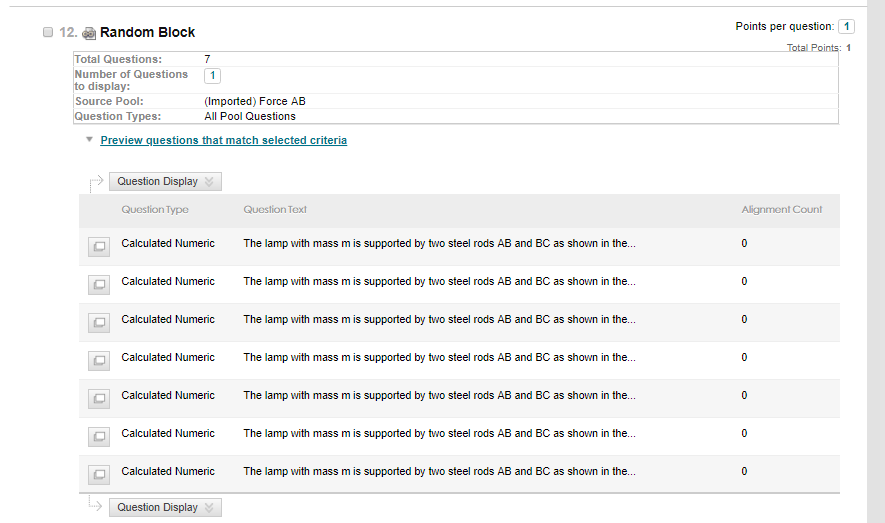 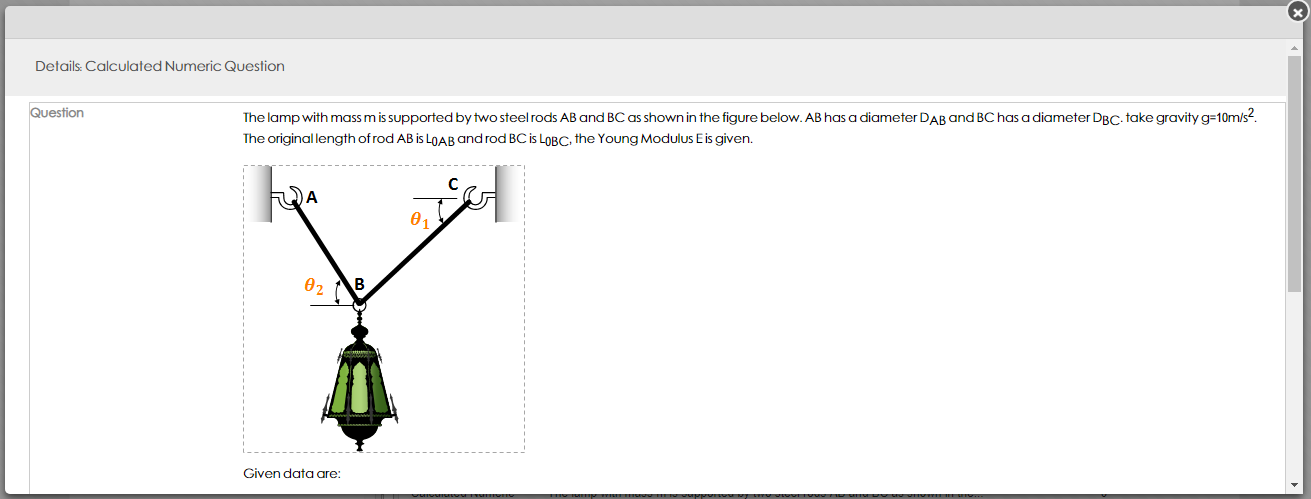 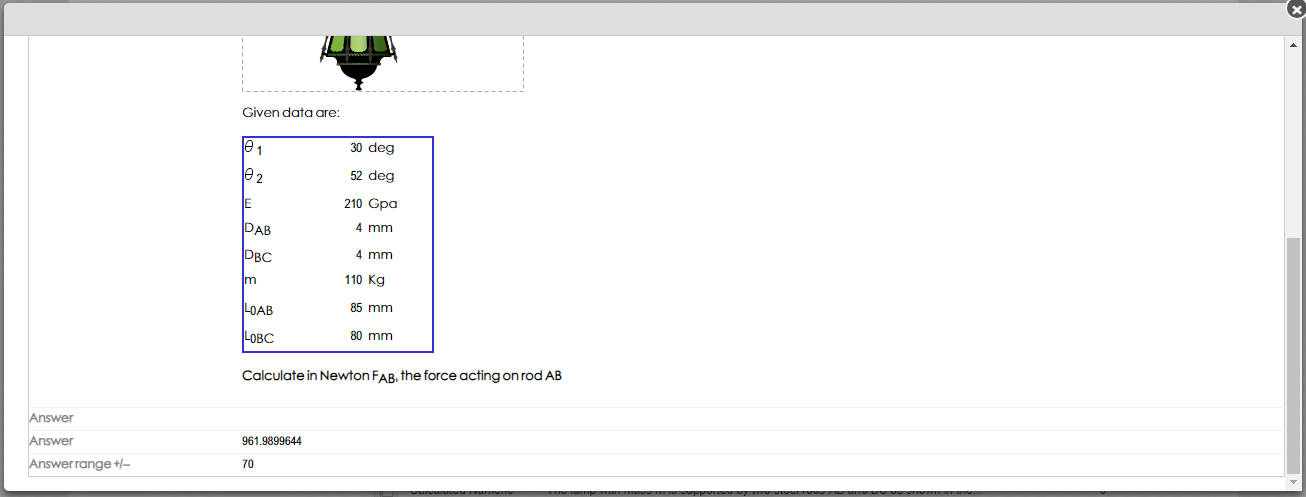 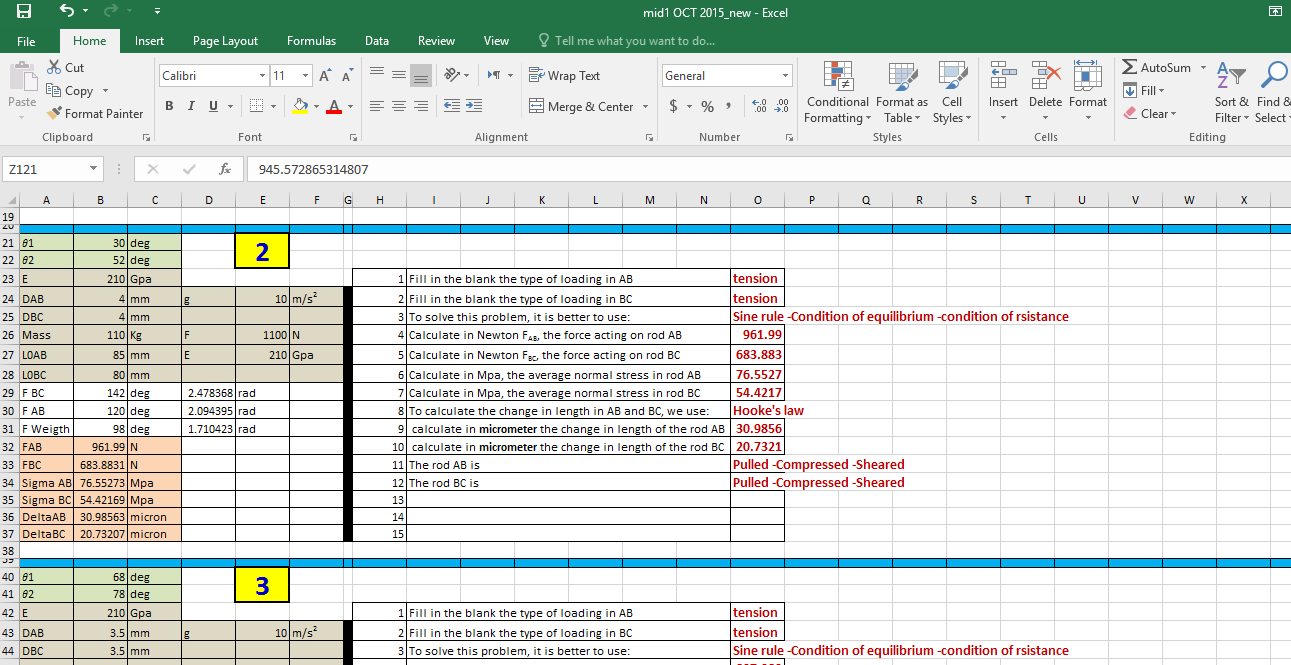 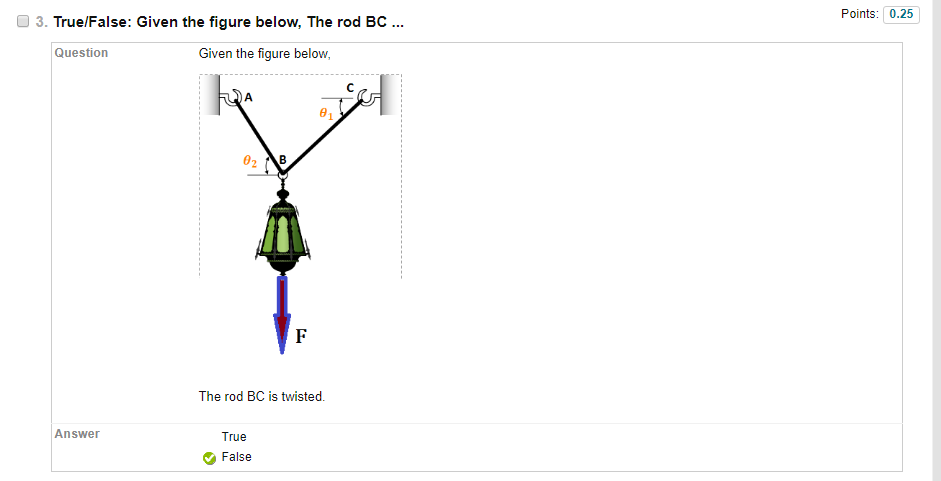 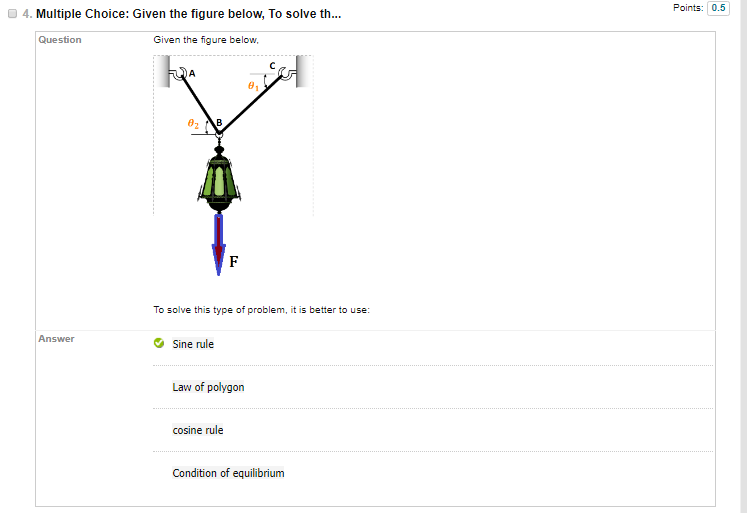 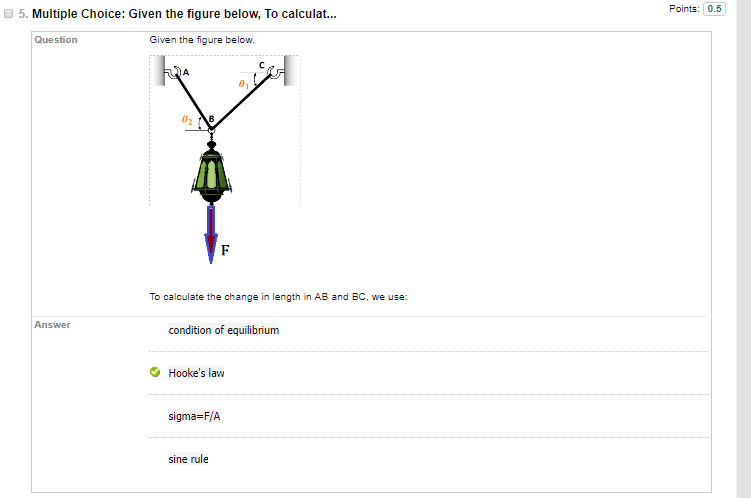 Conclusions
A questions Bank containing more than 1000 exercises
All these exercises are ready to be used randomly with a same  level of difficulty
Number can be multiplied easily in one click
Students neighbor hasn't same question at a time
High accuracy in Los measuring
Zero minute for correction instead of 4 days – 6 hours per day
Zero Error in correction and total
Perspectives
Engineering Drawing 2 – 224ME, QM-Recognized Course since 2016
Fully online course
One instructor for about 180 students
Strong Exams
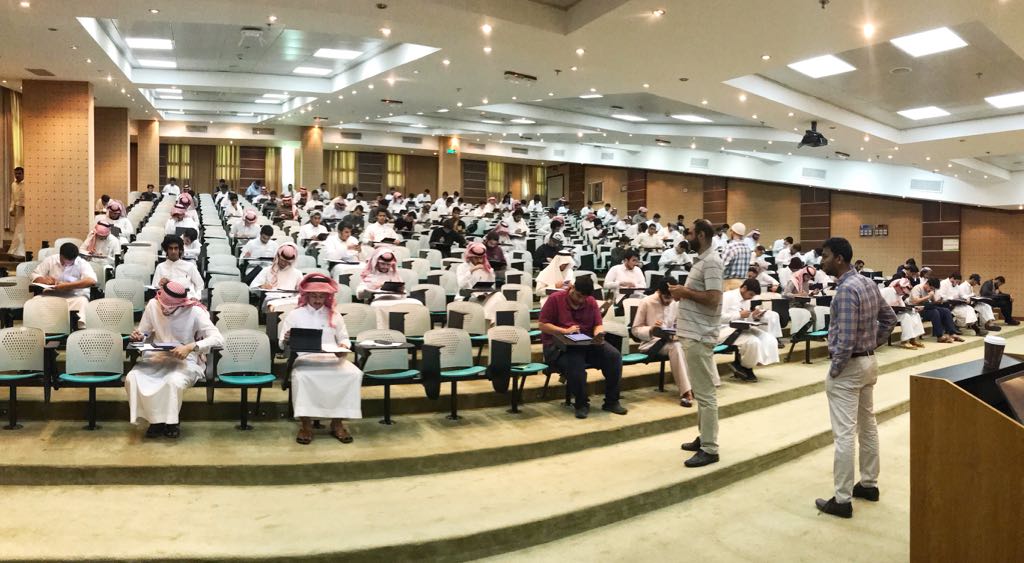 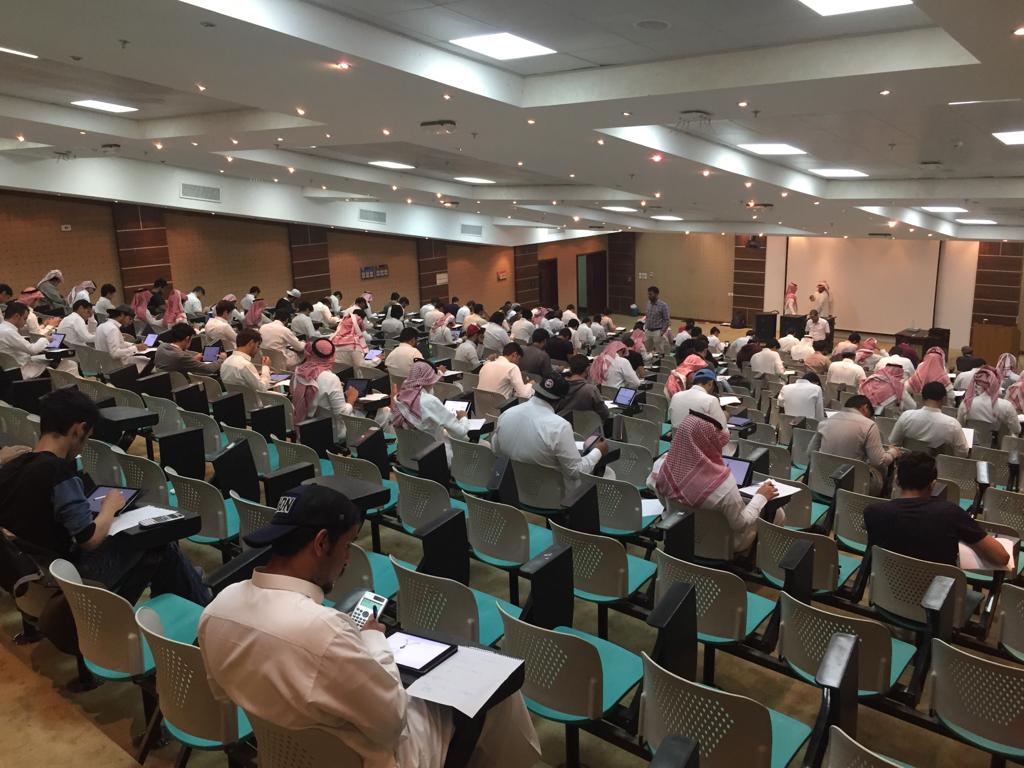 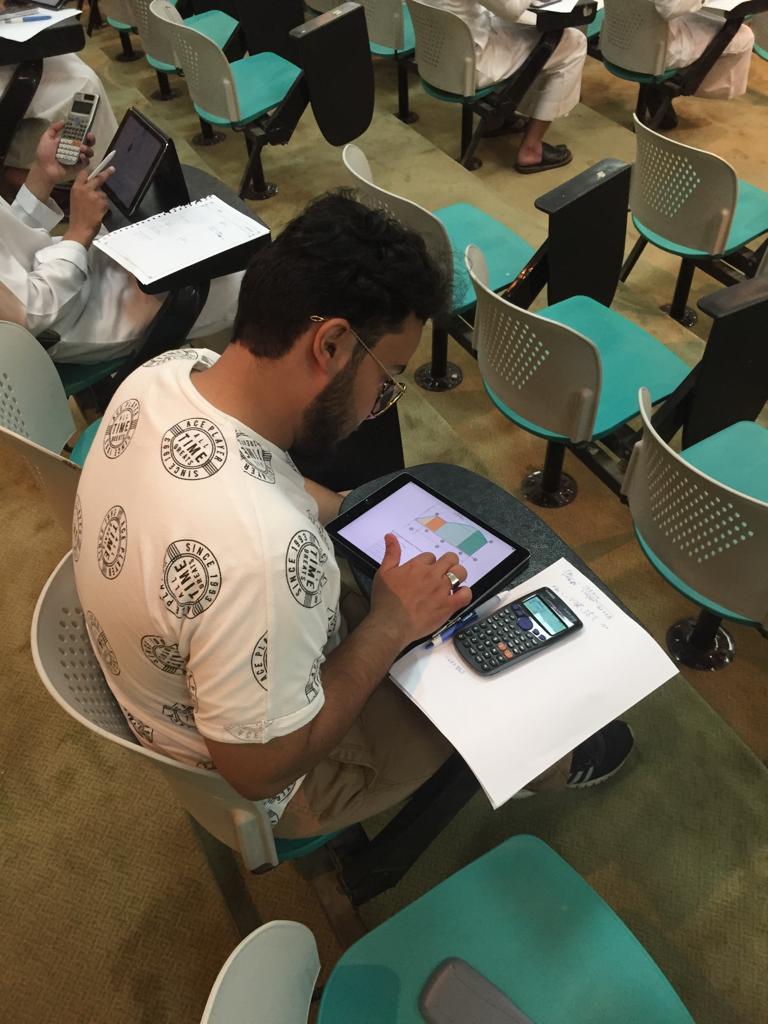 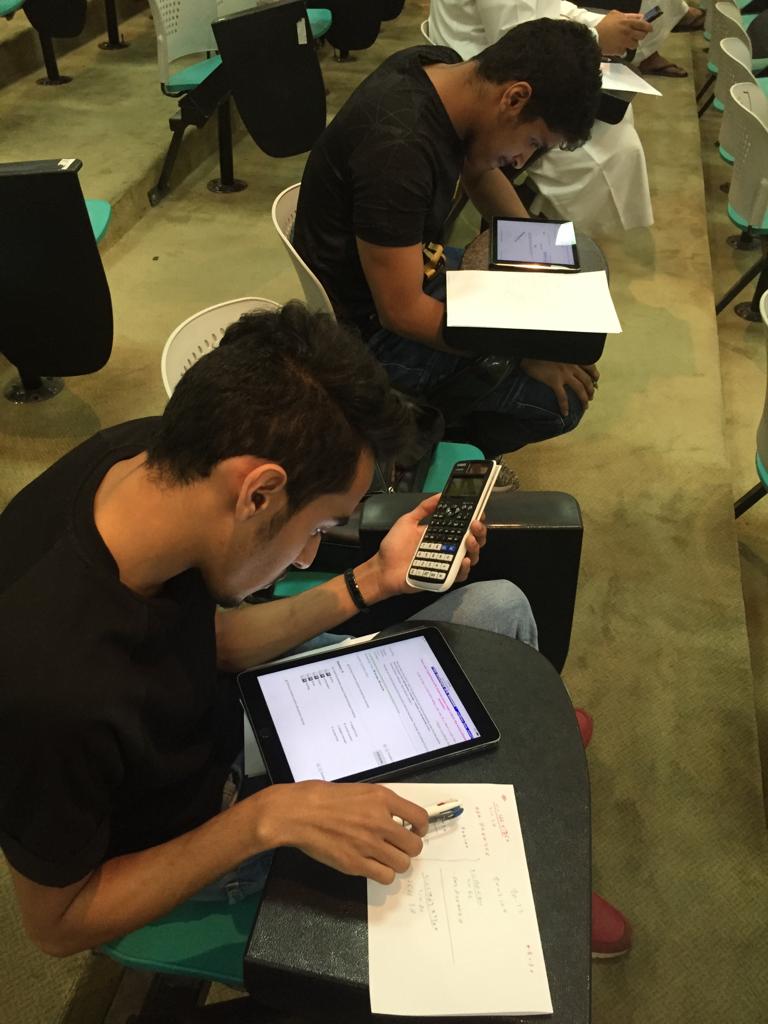 Thank You..
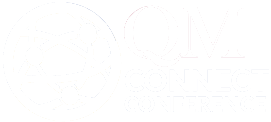 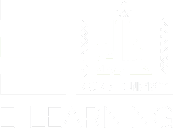 Oct. 30 - Nov. 2, 2018St. Louis, Missouri
E-Learning Deanship
@ King Khalid University